Elvitegravir-Cobicistat-Tenofovir DF-Emtricitabine (Stribild)
Prepared by:
David H. Spach, MD
Brian R. Wood, MD
Last Updated: December 29, 2019
Elvitegravir-Cobicistat-Tenofovir DF-Emtricitabine (Stribild)
Stribild[STRY-bild]
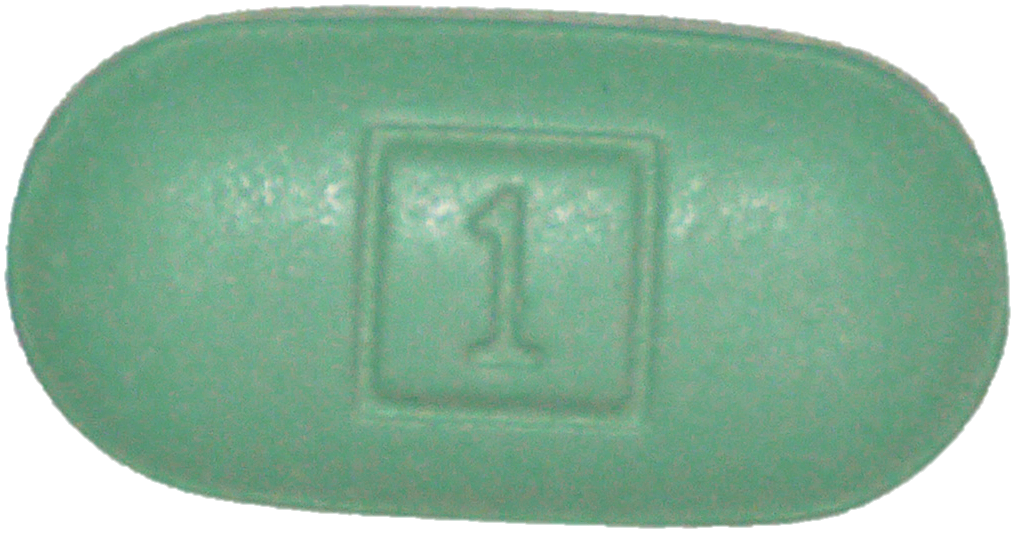 Elvitegravir-Cobicistat-Tenofovir DF-Emtricitabine
300 mg
150 mg
150 mg
200 mg
INSTI
Booster
NRTI
NRTI
Dose: 1 tablet once daily with food
Elvitegravir-Cobicistat-Tenofovir DF-Emtricitabine (Stribild)
Stribild Components: Elvitegravir 150 mgCobicistat 150 mgEmtricitabine 200 mg                                                                   Tenofovir disoproxil fumarate 300 mg
Dosing: 1 pill daily with food (separate ≥ 2 hours with antacids)
With Renal Impairment
Do not initiate if CrCl < 70 mL/min
Discontinue if CrCl < 50 mL/min   
Pregnancy: category B
Common Adverse Events (≥ 5%) 
Nausea, diarrhea, abnormal dreams, headache, and fatigue
Elvitegravir-Cobicistat-Tenofovir DF-EmtricitabineSummary of Key Studies
Phase 2 Trials in Treatment Naïve- GS-236-104: EVG-COBI-TDF-FTC vs. EFV-TDF-FTC- GS-236-104: EVG-COBI-TDF-FTC vs. EFV-TDF-FTC
Phase 3 Trials in Treatment Naïve- Study 102: EVG-COBI-TDF-FTC vs. EFV-TDF-FTC- Study 103: EVG-COBI-TDF-FTC  vs. RTV + ATZ + TDF-FTC- Study 104 and Study 111:  EVG-COBI-TAF-FTC  vs. EVG-COBI-TDF-FTC- Study 128 (WAVES): EVG-COBI-TDF-FTC  vs. RTV + ATZ + TDF-FTC
Phase 3b Switch Trials                                                                              - Study 115 (Strategy PI): PI Switch to EVG-COBI-TDF-FTC- Study 121 (Strategy NNRTI): NNRTI Switch to EVG-COBI-TDF-FTC- Study 123: Raltegravir Switch
Initial Therapy
Elvitegravir-Cobicistat-Tenofovir DF-Emtricitabine
Elvitegravir-Cobicistat-TDF-FTC versus Efavirenz-TDF-FTCGS-236-104
Elvitegravir-Cobicistat-TDF-FTC versus Efavirenz-TDF-FTCGS-236-104: Design
EVG-COBI-TDF-FTC (Stribild)(n = 48)
2x
1x
EFV-TDF-FTC (Atripla)(n = 23)
Source: Cohen C, et al. AIDS. 2011;25:F7-12.
Elvitegravir-Cobicistat-TDF-FTC versus Efavirenz-TDF-FTC GS-236-104: Results
Week 24 and 48: Virologic Response ( ITT Analysis, M=F)
43/48
19/23
43/48
19/23
Source: Cohen C, et al. AIDS. 2011;25:F7-12.
Elvitegravir-Cobicistat-TDF-FTC versus Efavirenz-TDF-FTC GS-236-104: Adverse Effects
Drug-Related, Treatment-Emergent Adverse Effects
5/48
6/23
8/48
10/23
8/48
3/23
Source: Cohen C, et al. AIDS. 2011;25:F7-12.
Elvitegravir-Cobicistat-TDF-FTC versus Efavirenz-TDF-FTC GS-236-104: Adverse Effects
Change in Estimated Glomerular Filtration Rate (Cockcroft-Gault)
Source: Cohen C, et al. AIDS. 2011;25:F7-12.
Elvitegravir-Cobicistat-TDF-FTC versus Efavirenz-TDF-FTC GS-236-104: Conclusions
Source: Cohen C, et al. AIDS. 2011;25:F7-12.
EVG-COBI-TAF-FTC versus EVG-COBI-TDF-FTC GS-292-0102 Study
EVG-COBI-TAF-FTC versus EVG-COBI-TDF-FTC GS-292-102 Study: Design
EVG-COBI-TAF-FTC
(Genvoya)
(n = 112)
2x
1x
EVG-COBI-TDF-FTC
(Stribild)
(n = 58)
Source: Sax PE, et al. J Acquir Immune Defic Syndr. 2014;67:52-8.
EVG-COBI-TAF-FTC versus EVG-COBI-TDF-FTC GS-292-102 Study: Results
Week 24 and 48 Virologic Response (Snapshot Analysis)
Source: Sax PE, et al. J Acquir Immune Defic Syndr. 2014;67:52-8.
EVG-COBI-TAF-FTC versus EVG-COBI-TDF-FTC GS-292-0102 Study: Conclusions
Source: Sax PE, et al. J Acquir Immune Defic Syndr. 2014;67:52-8.
Elvitegravir-Cobicistat-TDF-FTC versus Efavirenz-TDF-FTCStudy 102
Elvitegravir-Cobicistat-TDF-FTC versus Efavirenz-TDF-FTCStudy 102: Design
EVG-COBI-TDF-FTC (Stribild)(n = 348)
Efavirenz-TDF-FTC (Atripla)(n = 352)
Source: Sax PE, et al.  Lancet. 2012;379:2439-48.
Elvitegravir-Cobicistat-TDF-FTC versus Efavirenz-TDF-FTCStudy 102: Result
Week 48 Virologic Response: Snapshot Analysis (ITT, Missing=Failure)
305/348
296/352
207/230
201/236
99/118
95/116
Source: Sax PE, et al. Lancet. 2012;379:2439-48.
.
Elvitegravir-Cobicistat-TDF-FTC versus Efavirenz-TDF-FTCStudy 102: Common Adverse Events
Source: Sax PE, et al.  Lancet. 2012;379:2439-48.
Elvitegravir-Cobicistat-TDF-FTC versus Efavirenz-TDF-FTC Study 102: Conclusions
Source: Sax PE, et al.  Lancet. 2012;379:2439-48.
EVG-COBI-TDF-FTC versus ATV + RTV + TDF-FTC Study 103
Elvitegravir-Cobicistat-TDF-FTC versus Atazanavir + Ritonavir + TDF-FTCStudy 103: Design
Elvitegravir-Cobicistat-TDF-FTC (n = 353)
Atazanavir + Ritonavir +TDF-FTC (n = 355)
Source: DeJesus E, et al. Lancet. 2012;379:2429-38.
Elvitegravir-Cobicistat-TDF-FTC versus Atazanavir + RTV + TDF-FTC Study 103: Result
Week 48 Virologic Response (Intent-to-Treat Analysis)
316/353
308/355
188/203
192/214
128/150
116/141
Source: DeJesus E, et al. Lancet. 2012;379:2429-38.DeJesus E, et al. 19th IAC. 2012; Abstract TUPE43.
Elvitegravir-Cobicistat-TDF-FTC versus Atazanavir + RTV + TDF-FTC Study 103: Common Adverse Events
Source: DeJesus E, et al. Lancet. 2012;379:2429-38.
Elvitegravir-Cobicistat-TDF-FTC versus Atazanavir + RTV + TDF-FTC Study 103: Conclusions
Source: DeJesus E, et al. Lancet. 2012;379:2429-38.
EVG-COBI-TAF-FTC versus EVG-COBI-TDF-FTC Study 104 and Study 111
EVG-COBI-TAF-FTC versus EVG-COBI-TDF-FTC Study 104/111 Study: Design
EVG-COBI-TAF-FTC(Genvoya) (n = 866)
EVG-COBI-TDF-FTC(Stribild)
(n = 867)
Source: Sax PE, et al. Lancet. 2015;385:2606-15.
EVG-COBI-TAF-FTC versus EVG-COBI-TDF-FTC Study 104/111: Result
Week 48 Virologic Response (Intent-to-Treat Analysis)
800/866
784/867
629/670
610/672
171/196
174/195
Source: Sax PE, et al. Lancet. 2015;385:2606-15.
EVG-COBI-TAF-FTC versus EVG-COBI-TDF-FTC Study 104/111: Adverse Effects
Week 48: Change in Serum Creatinine from Baseline
Source: Sax PE, et al. Lancet. 2015;385:2606-15.
EVG-COBI-TAF-FTC versus EVG-COBI-TDF-FTC Study 104/111: Adverse Effects
Week 48: Changes in Quantitative Proteinuria
Source: Sax PE, et al. Lancet. 2015;385:2606-15.
EVG-COBI-TAF-FTC versus EVG-COBI-TDF-FTC Study 104/111: Adverse Effects
Week 48: Changes in Spine and Hip Bone Mineral Density
Source: Sax PE, et al. Lancet. 2015;385:2606-15.
EVG-COBI-TAF-FTC versus EVG-COBI-TDF-FTC Study 104/111: Adverse Effects
Week 48: Changes in Lipid Parameters
Source: Sax PE, et al. Lancet. 2015;385:2606-15.
EVG-COBI-TAF-FTC versus EVG-COBI-TDF-FTC Study 104/111: Conclusions
Source: Sax PE, et al. Lancet. 2015;385:2606-15.
EVG-COBI-TDF-FTC versus ATV + RTV + TDF-FTC in Women Study 128 (WAVES)
EVG-COBI-TDF-FTC versus ATV + RTV + TDF-FTC (in Women)WAVES Study: Design
EVG-COBI-TDF-FTC (n = 289)
Atazanavir + Ritonavir +TDF-FTC (n = 286)
Source: Squires L, et al. Lancet HIV. 2016;3:e410-20.
EVG-COBI-TDF-FTC versus ATV + RTV + TDF-FTC (in Women)WAVES Study: Result
Week 48 Virologic Response: Snapshot Analysis (ITT, Missing=Failure)
252/289
231/286
189/220
175/214
62/69
56/72
Source: Squires L, et al. Lancet HIV. 2016;3:e410-20.
EVG-COBI-TDF-FTC versus ATV + RTV + TDF-FTC (in Women)WAVES Study: Result
Week 48 Virologic Response: Snapshot Analysis (ITT, Missing=Failure)
Discontinuation of therapy due to adverse eventsElvitegravir-Cobicistat-TDF-FTC: 2%Atazanavir + Ritonavir + TDF-FTC: 7%
252/289
231/286
189/220
175/214
62/69
56/72
Source: Squires L, et al. Lancet HIV. 2016;3:e410-20.
EVG-COBI-TDF-FTC versus ATV + RTV + TDF-FTC (in Women)WAVES Study: Common Adverse Events
Source: Squires L, et al. Lancet HIV. 2016;3:e410-20.
EVG-COBI-TDF-FTC versus ATV + RTV + TDF-FTC (in Women)WAVES Study: Conclusions
Source: Squires L, et al. Lancet HIV. 2016;3:e410-20.
Switch from PI-Based Regimen to EVG-COBI-TDF-FTCStudy 115 (STRATEGY-PI)
Switch from PI-Based Regimen to EVG-COBI-TDF-FTCSTRATEGY-PI: Design
Switch GroupEVG-COBI-TDF-FTC(n=290)
2x
1x
No Switch Group Boosted PI + TDF-FTC (n = 139)
*NOTE: 3 participants from switch group, and 1 participant from no-switch group, were excluded from study after screening for protocol violations.
Source: Arribas JR, et al. Lancet Infect Dis. 2014;14:581-9.
Switch from PI-Based Regimen to EVG-COBI-TDF-FTCSTRATEGY-PI: Result
Week 48: Virologic Response (Modified Intent-to-Treat Analysis)
272/290
121/139
16/139
16/290
272/290
121/139
Source: Arribas JR, et al. Lancet Infect Dis. 2014;14:581-9.
Switch from PI-Based Regimen to EVG-COBI-TDF-FTCSTRATEGY-PI: Study Conclusions
Source: Arribas JR, et al. Lancet Infect Dis. 2014;14:581-9.
Switch from NNRTI-Based Regimen to EVG-COBI-TDF-FTCStudy 121 (STRATEGY-NNRTI)
Switch from NNRTI-Based Regimen to EVG-COBI-TDF-FTCSTRATEGY-NNRTI: Design
Switch GroupEVG-COBI-TDF-FTC(n=290)
2x
1x
No Switch GroupNNRTI + TDF-FTC(n = 143)
*NOTE: 2 participants from switch group and 4 participants from no-switch group were excluded from the study after screening (2 protocol violation,1 non-adherence, 3 withdrew consent)
Source: Pozniak A, et al. Lancet Infect Dis. 2014;14:590-9
Switch from NNRTI-Based Regimen to EVG-COBI-TDF-FTCSTRATEGY-NNRTI: Result
Week 48: Virologic Response (Modified Intent-to-Treat Analysis)
271/290
126/143
16/143
16/290
272/290
121/139
Source: Pozniak A, et al. Lancet Infect Dis. 2014;14:590-9
Switch from NNRTI-Based Regimen to EVG-COBI-TDF-FTCSTRATEGY-NNRTI: Subgroup Analysis Result
Week 48 Virologic Response, by Baseline NNRTI Regimen
214/231
91/106
57/59
35/37
Source: Pozniak A, et al. Lancet Infect Dis. 2014;14:590-9
Switch from NNRTI-Based Regimen to EVG-COBI-TDF-FTCSTRATEGY-NNRTI: Subgroup Analysis Result
Week 48 Virologic Response, by Baseline NNRTI Regimen
271/290
126/143
214/231
91/106
57/59
35/37
Source: Pozniak A, et al. Lancet Infect Dis. 2014;14(7):590-9
Switch from NNRTI-Based Regimen to EVG-COBI-TDF-FTCSTRATEGY-NNRTI: Study Conclusions
Source: Pozniak A, et al. Lancet Infect Dis. 2014;14:590-9.
Switch to Elvitegravir-Cobicistat-Tenofovir DF-EmtricitabineStudy 123
Switch to Elvitegravir-Cobicistat-Tenofovir DF-EmtricitabineStudy 123: Design
Week 0
Week 48
RAL + TDF-FTC 
(n = 48)
EVG-COBI-TDF-FTC (n = 48)
Source:  Mills A, et al. HIV Clin Trials. 2014;15:51-6.
Switch to Elvitegravir-Cobicistat-Tenofovir DF-EmtricitabineStudy 123: Design
Virologic Response After Switch to EVG-COBI-TDF-FTC
48/48
48/48
48/48
Source: Mills A, et al. HIV Clin Trials. 2014;15:51-6.
Switch to Elvitegravir-Cobicistat-Tenofovir DF-EmtricitabineStudy 123: Common Adverse Events
Source: Mills A, et al. HIV Clin Trials. 2014;15:51-6.
Switch to Elvitegravir-Cobicistat-Tenofovir DF-EmtricitabineStudy 123: Conclusions
Source: Mills A, et al. HIV Clin Trials. 2014;15:51-6.
Elvitegravir Resistance
Raltegravir and Elvitegravir: Cross Resistance
Graphical Representation of Mean log10 Fold Change Values for Different Genotype
NPM = no primary mutation
Source: Van Wesenbeek L, et al. Antimicrob Agents Chemo. 2011:55:321-5.
Resistance Data with EVG-Cobi-TDF-FTC Virologic FailuresData from Studies 102 and 103
Source: White KL, et al.  IWDR 2012: Abstract 4.
Resistance Data with EVG-Cobi-TDF-FTC Virologic FailuresGenotypic Data from Studies 102 and 103
Most common pattern of resistance: M184V and E92Q
Source: White KL, et al.  IWHHVDR 2012: Abstract 4.
Resistance Data with EVG-Cobi-TDF-FTC Virologic FailuresPhenotypic Data from Studies 102 and 103
Source: White KL, et al.  IWHHVDR 2012: Abstract 4.
Integrase Strand Transfer InhibitorsPrimary Resistance Associated Mutations (RAMs)
Elvitegravir: Primary INSTI-Resistance Associated Mutations
T
E
T
S
Q
N
IN
66
92
97*
147
148
155
Elvitegravir
QG
RHK
IAK
A
H
G
Raltegravir: Primary INSTI-Resistance Associated Mutations
E
T
N
Y
Q
IN
Raltegravir
92
97*
155
143
148
RHK
RHC
Q
A
H
*T97A may require additional mutations for resistance
Source: Abram ME, et al. .  IWHHVDR 2012: Abstract 3.
Resistance Data with EVG-Cobi-TDF-FTC Virologic FailuresPhenotypic Data from Studies 102 and 103
Source: White KL, et al.  IWHHVDR 2012: Abstract 4.